Побудова ефективної системи вихованняв 2018-2019 н.Головний спеціаліст відділу науково-методичного та інформаційного забезпечення Погоріла Т.В.
Результативність участі ЗЗСО  у міських заходах
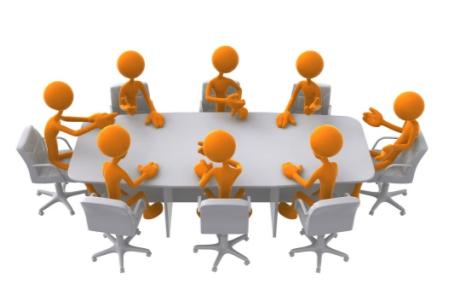 Планування
Створення системи виховної роботи управління освіти
План заходів з патріотичного виховання(на основі Концепції національно-патріотичного виховання молоді)
Практичні семінари
Обмін досвідом
Нові нормативно-правові документи
3 липня 2018 року відбулася зустріч Міністра освіти і науки України Лілії Гриневич з Послом Франції в Україні Ізабель Дюмон. Сторони домовилися, що найближчим часом буде розроблено детальний план заходів для проведення Року французької мови.
Кабінет Міністрів України 30 травня 2018 року постановою № 453 затвердив Державну соціальну програму «Національний план дій щодо реалізації Конвенції ООН про права дитини» на період до 2021 року
УКАЗ ПРЕЗИДЕНТА УКРАЇНИ №156/2018
«Про невідкладні заходи щодо зміцнення державного статусу української мови та сприяння створенню єдиного культурного простору України.»
Лист Міністерства освіти і науки України від 07.08.2018 №1/9-186 «Про деякі питання організації в закладах освіти виховної роботи щодо безпеки й благополуччя дитини в 2018/2019 н.р.».
Нові нормативно-правові документи психологічної служби
Наказ МОНУ від 03.07.2017 №948
 Положення про психологічну службу (Наказ МОНУ від 22.05.2018 №509
Лист МОНУ від 07.08.2018 № 1/9-487 «Про пріоритетні напрями роботи психологічної служби у системі освіти на 2018-2019 н.р.»
Про деякі питання  організації
в закладах освіти виховної роботи щодо  безпеки й благополуччя дитини у 2018-2019 н.р.




Лист Міністерства освіти і науки України від 07.08.2018 №1/9-48
У сучасному світі активізуються такі негативні явища серед дітей та учнівської̈ молоді як насильство, кібертретирування, секстинг, булінг тощо, що не може не викликати стурбованості й посиленої уваги широких кіл громадськості, освітян, батьків.
Суспільний запит спрямований на школу, яка є місцем, де дітей не тільки навчають, а, перш за все, школа є простором для їх повноцінного розвитку, осередком успішних, креативних і щасливих людей. А такий омріяний заклад освіти можливий лише в атмосфері фізичного комфорту, сприятливого соціального та психологічного клімату, який підтримує особистість, яка розвивається, вчасно реагує на її потреби та з повагою ставиться до її особливостей.
Найголовнішою проблемою, що стосується цькування в закладі освіти, експерти називають розрив між поколіннями. Причинами цього є природна втрата монополії батьків на авторитет, посилення цінностей індивідуалізму в суспільстві, який витісняє на другий план цінності сім’ї, та розвиток інформаційних технологій, що дозволяє дітям самостійно отримувати необхідну інформацію.
Агресія і залякування серед школярів стали серйозною проблемою в Україні. За даними дослідження ЮНІСЕФ понад 80% дітей у віці від 11 до 17 років стикалися із цькуванням у закладах освіти, 24% дітей стали жертвами булінгу, а 48% з них нікому не розповідали про ці випадки
17 відеороликів кожен з яких може бути окремою темою розмови з дітьми:
А чи готовий ти сьогодні робити зміни навколо себе
Де брати любов до тих, хто тебе принижує або ігнорує
Живе опитування по булінгу
З чого почати боротьбу з булінгом у школах
З яких слів потрібно почати діалог під час булінгу в школі
Прийми себе таким як є
Результати опитування підлітків щодо суїциду з причин  булінгу; але ти можеш змінити статистику
Стережіться, бо що посієш те й пожнеш. Про стосунки
Ставлення Ніка Вуйчича до пропаганди ЛГБТ
Ти можеш зіграти ключову роль у чиємусь житті
Ти можеш стати рушійною силою на добро
Допоможи собі, рятуючи інших
Україна стала на шлях  реального вкладу в майбутнє покоління. Оцінка Ніка Вуйчича
Цінності, які вкладаються в дітей Мексики та США.А чого хочемо ми?
Як довіряти і бути вдячним
Як Нік Вуйчич боровся з булінгом  у своєму житті
Який я всередині
Які у мене цінності
Безпечна школа - Нік Вуйчич (ВІДЕО)
https://mon.gov.ua/ua/osvita/zagalna-serednya-osvita/protidiya-bulingu/bezpechna-shkola-nik-vujchich-video
Інтернет-ресурси з питань виховання
Науково-методична лабораторія виховної роботи і формування культури здоров'якомунального закладу «Кіровоградський обласний інститут післядипломної педагогічної освіти імені Василя Сухомлинського».
Дякую за увагу!